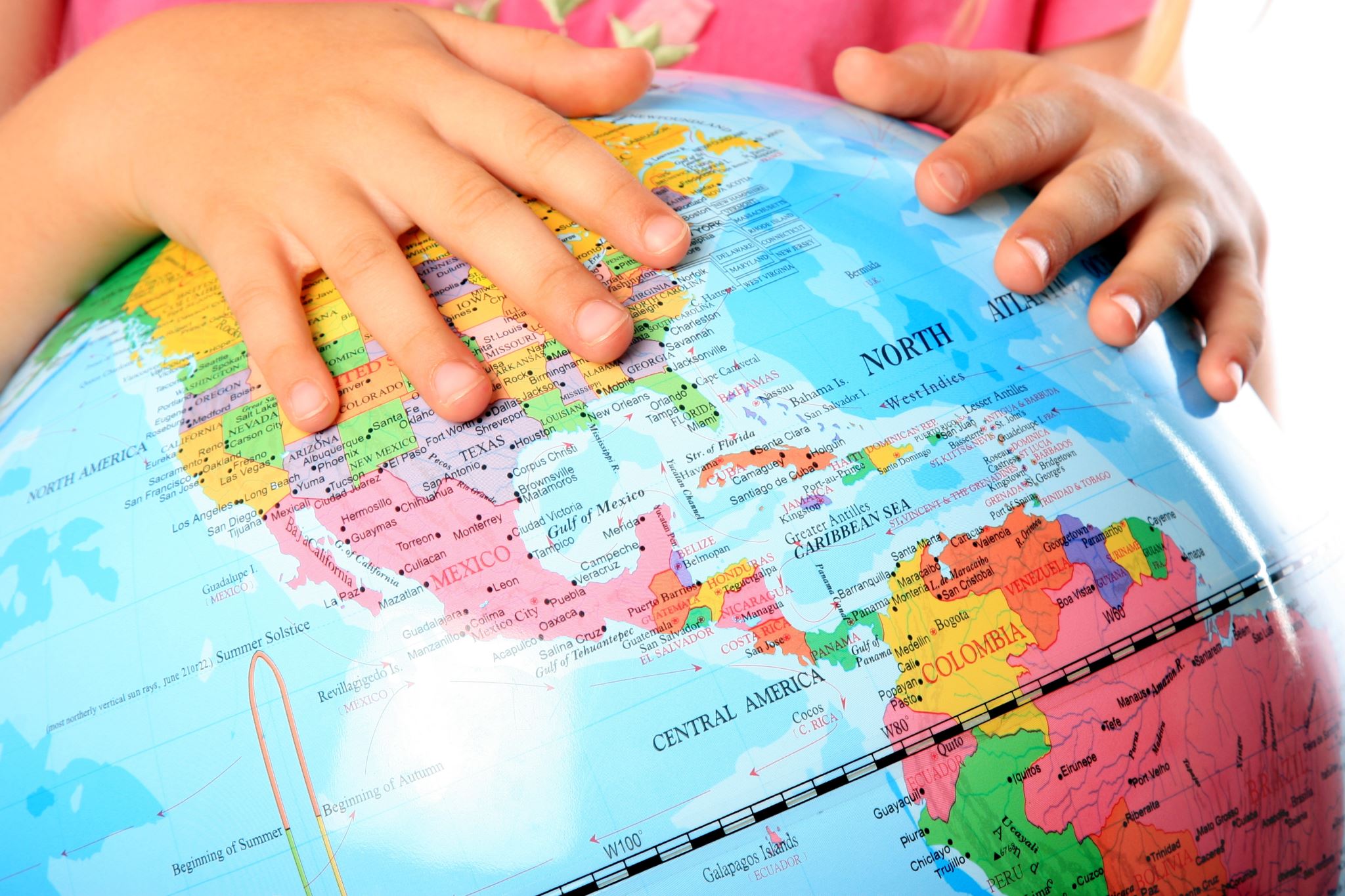 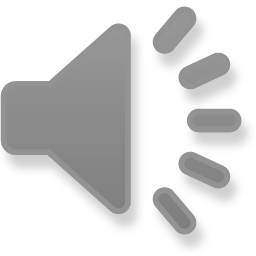 Proteggere l’ambiente per proteggere il nostro futuro!
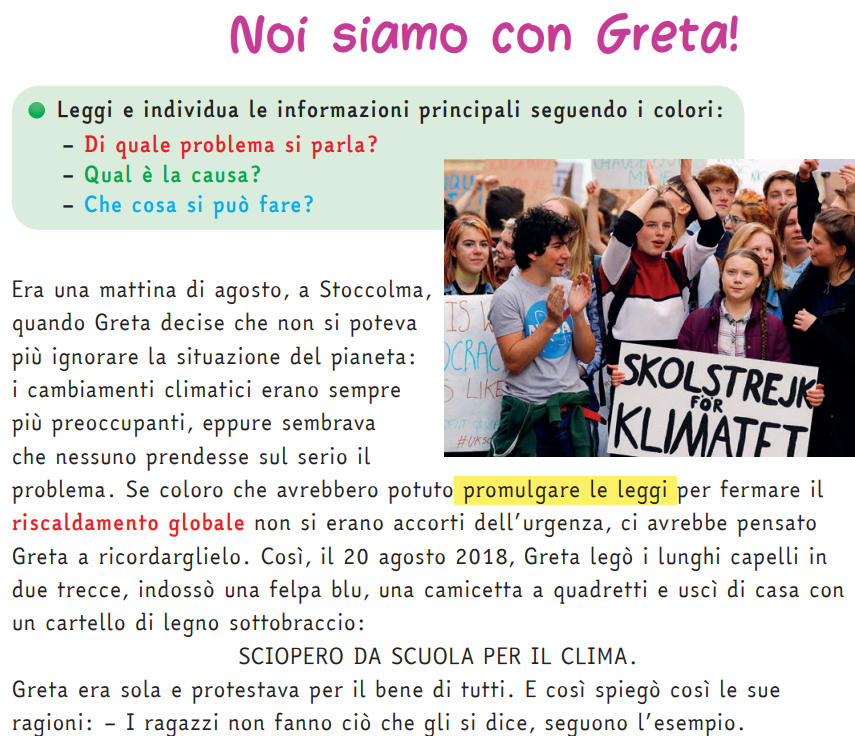 Leggi con attenzione il testo (puoi anche ascoltare l’audiolettura) e rispondi alle domande aiutandoti con i colori
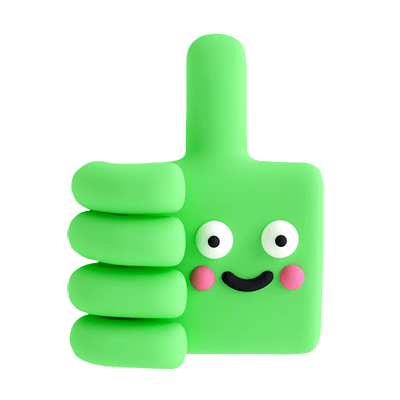 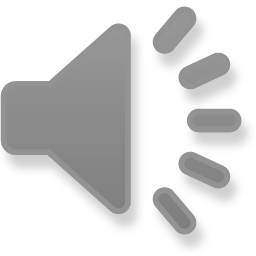 AUDIOLETTURAO
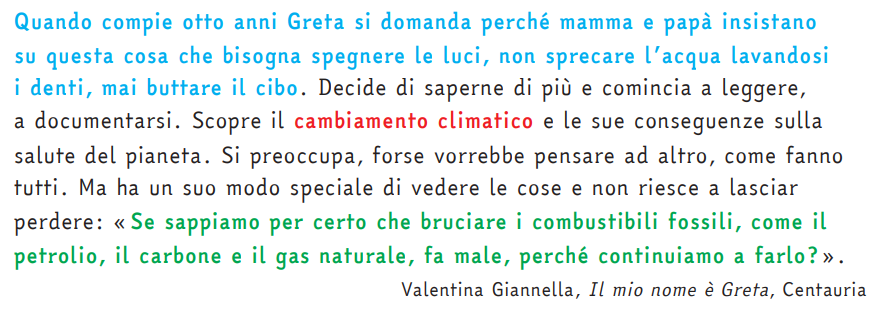 Verbo
Modo indicativo

Tempi semplici                         Tempi composti
(un solo verbo)                            (due verbi)
Presente                                     Passato prossimo
Imperfetto                                 Trapassato prossimo
Passato remoto                         Trapassato remoto
Futuro semplice                        Futuro anteriore


Regole per coniugare: ordine e precisione! 
Al centro del rigo scrivi il verbo che devi coniugare, aggiungi al rigo pulito «Modo indicativo» e tutti a sinistra, uno sotto l’altro, i tempi semplici.
Per ogni tempo le persone sono:
Io
tu
egli
noi
voi
essi
Dopo aver completato le domande, cerca sul vocabolario il verbo promulgare, scrivi la definizione e coniugalo nei tempi semplici del modo indicativo!
Ti ricordi quali sono i tempi semplici e come si coniuga il verbo?
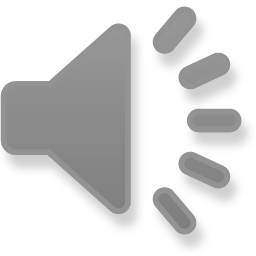 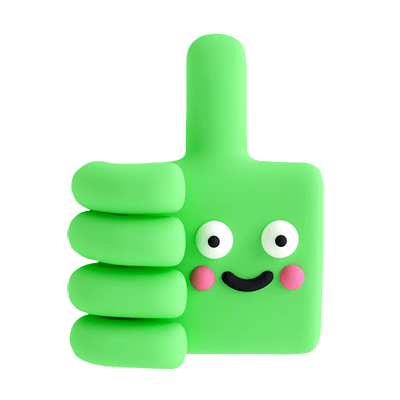 Changing together
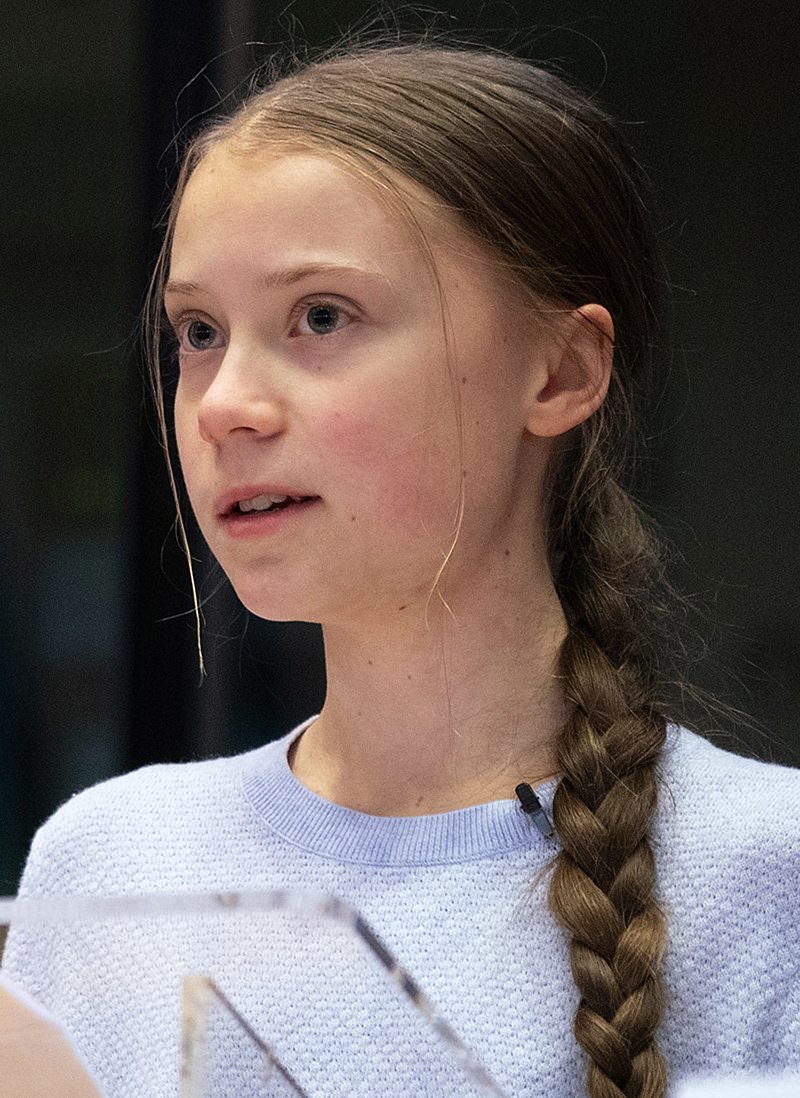 Hi, I’m Greta Thunberg. I’m 17 years old
and I’m from Sweden.
I’m tall and thin. I have got long blond hair and light brown eyes.
I like rice and beans. I don’t like  ketchup.
I love my planet!
Come Greta, presentati anche tu con un  piccolo testo sul quaderno!
Scrivi poi , a pagina pulita, la coniugazione del verbo TO BE e TO HAVE in forma affermativa sia lunga che breve e impara bene.

I am-> I’m                                    I have got->   I’ve got
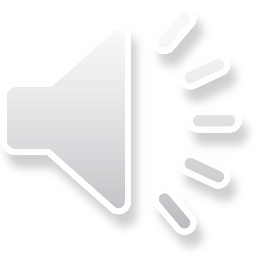